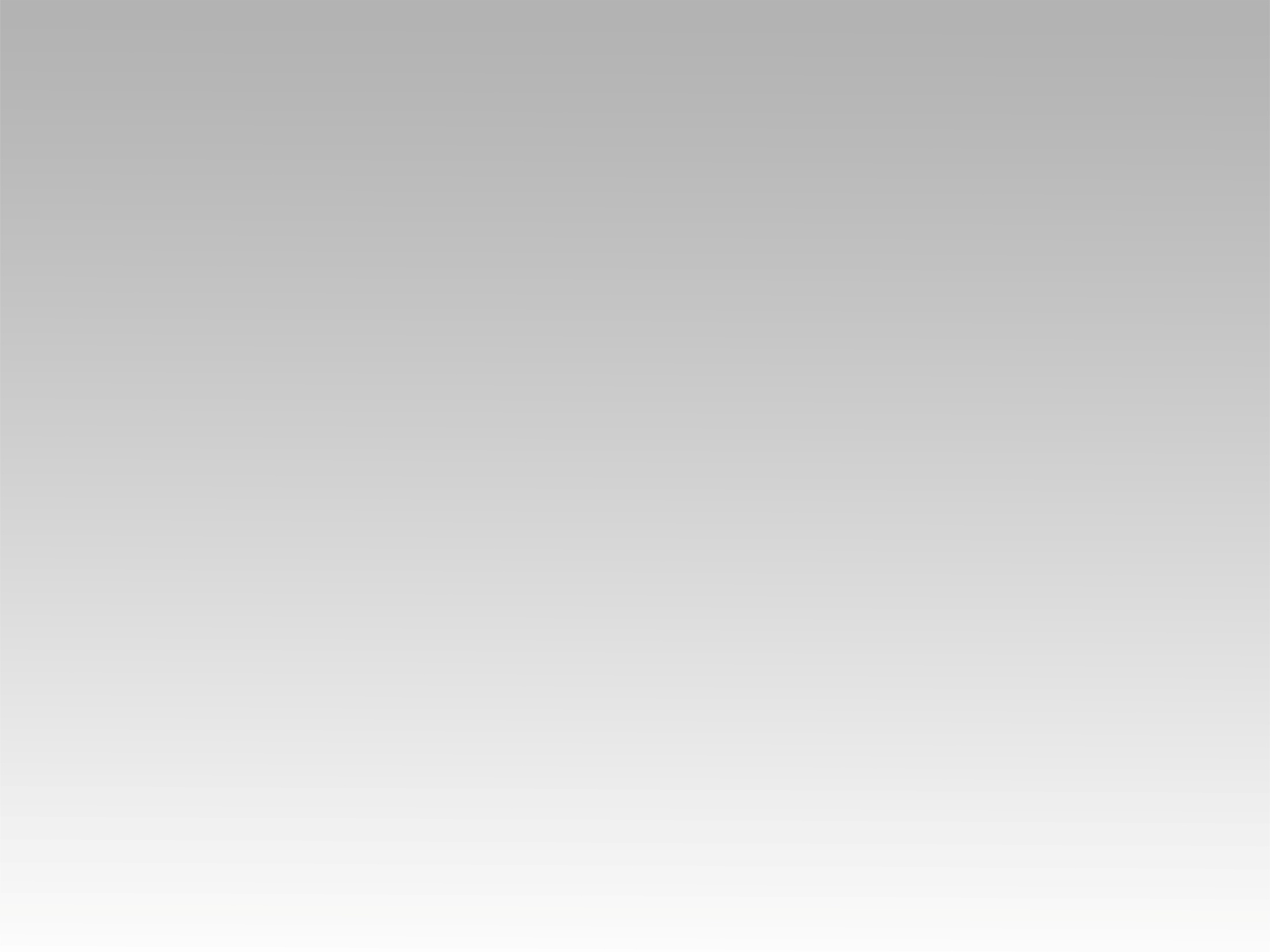 تـرنيــمة
للجالس على العرش 2
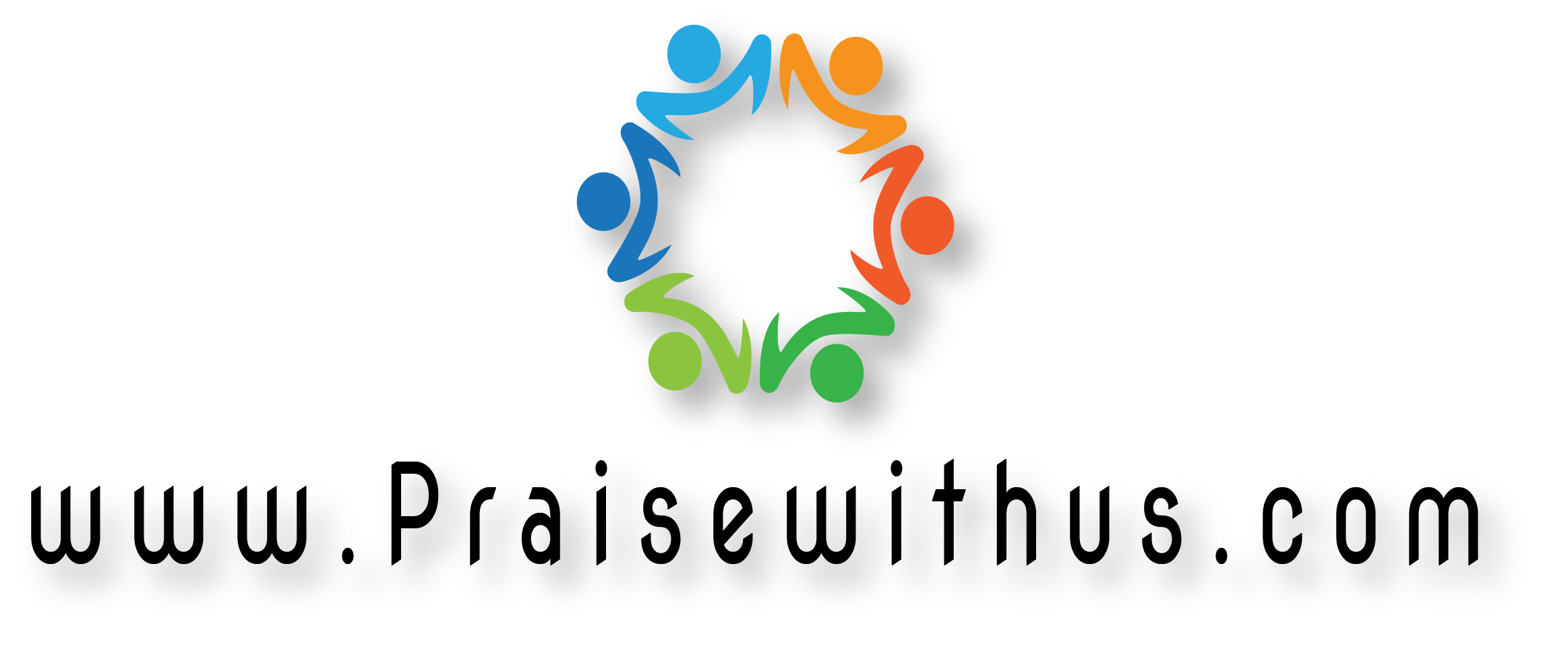 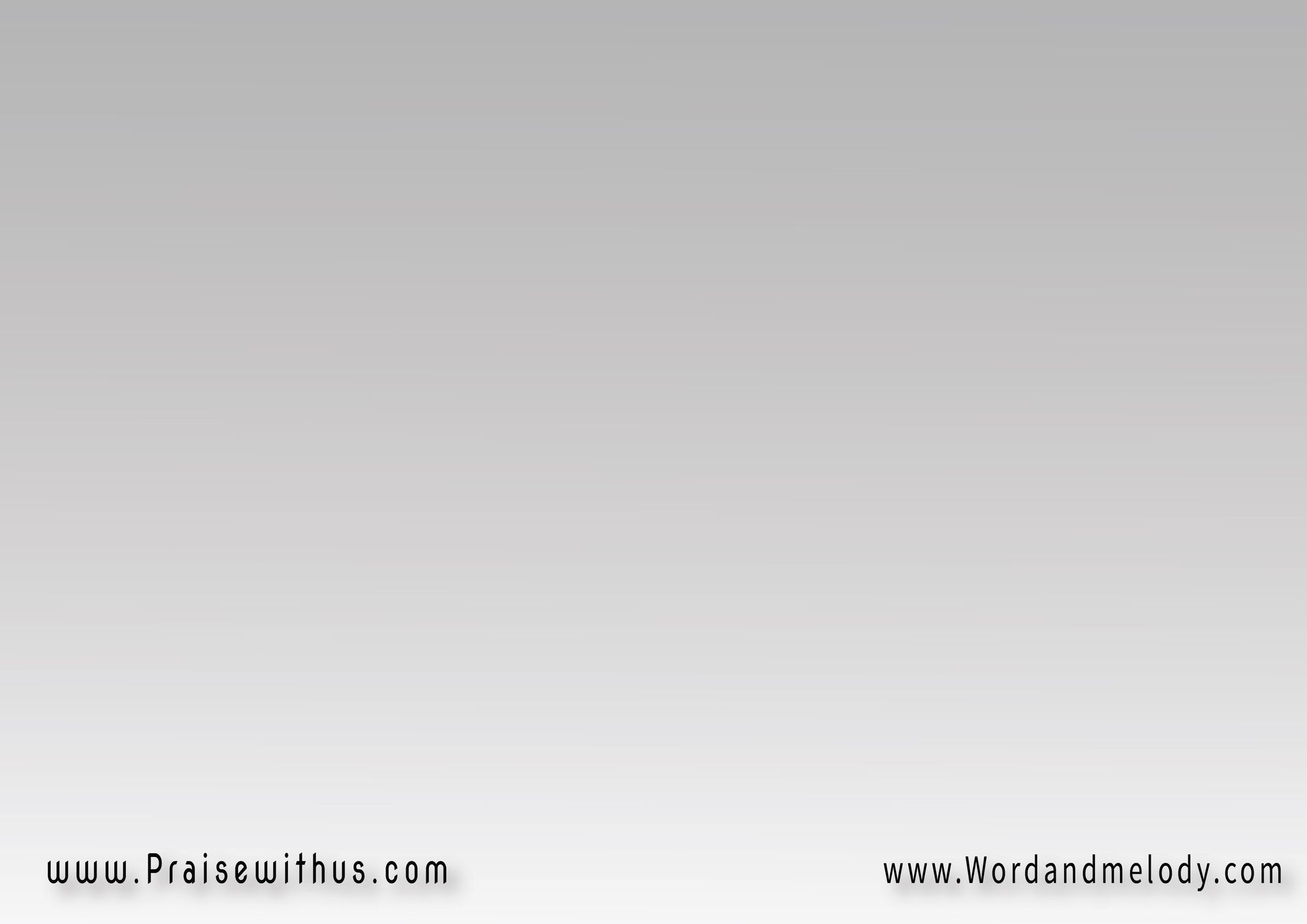 للجالس على العرش 
وللخروف
 للجالس على العرش وللخروف
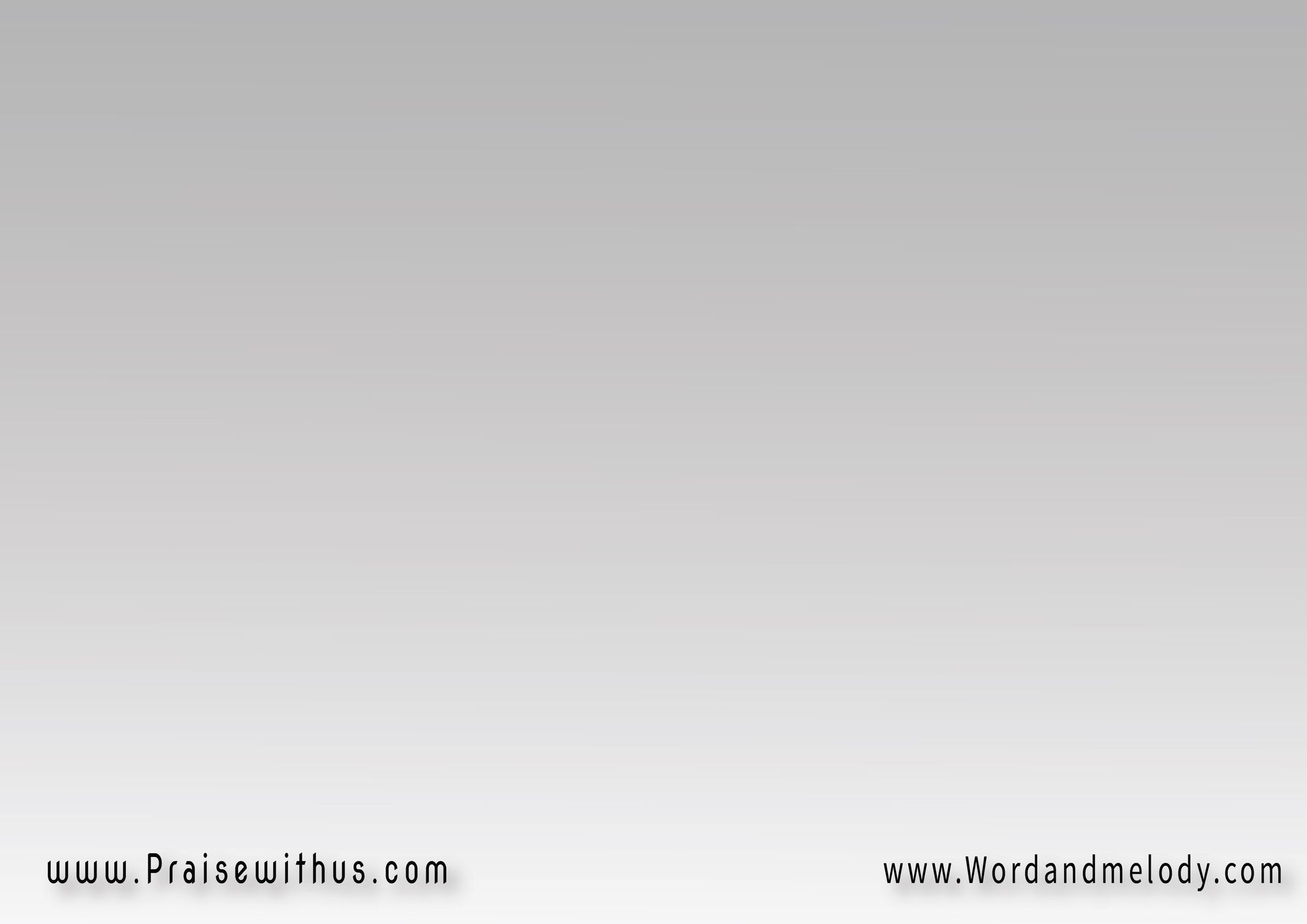 له البركة والكرامة
 له المجد والسلطان
إلى أبد الأبدين 
إلى أبد الأبدين
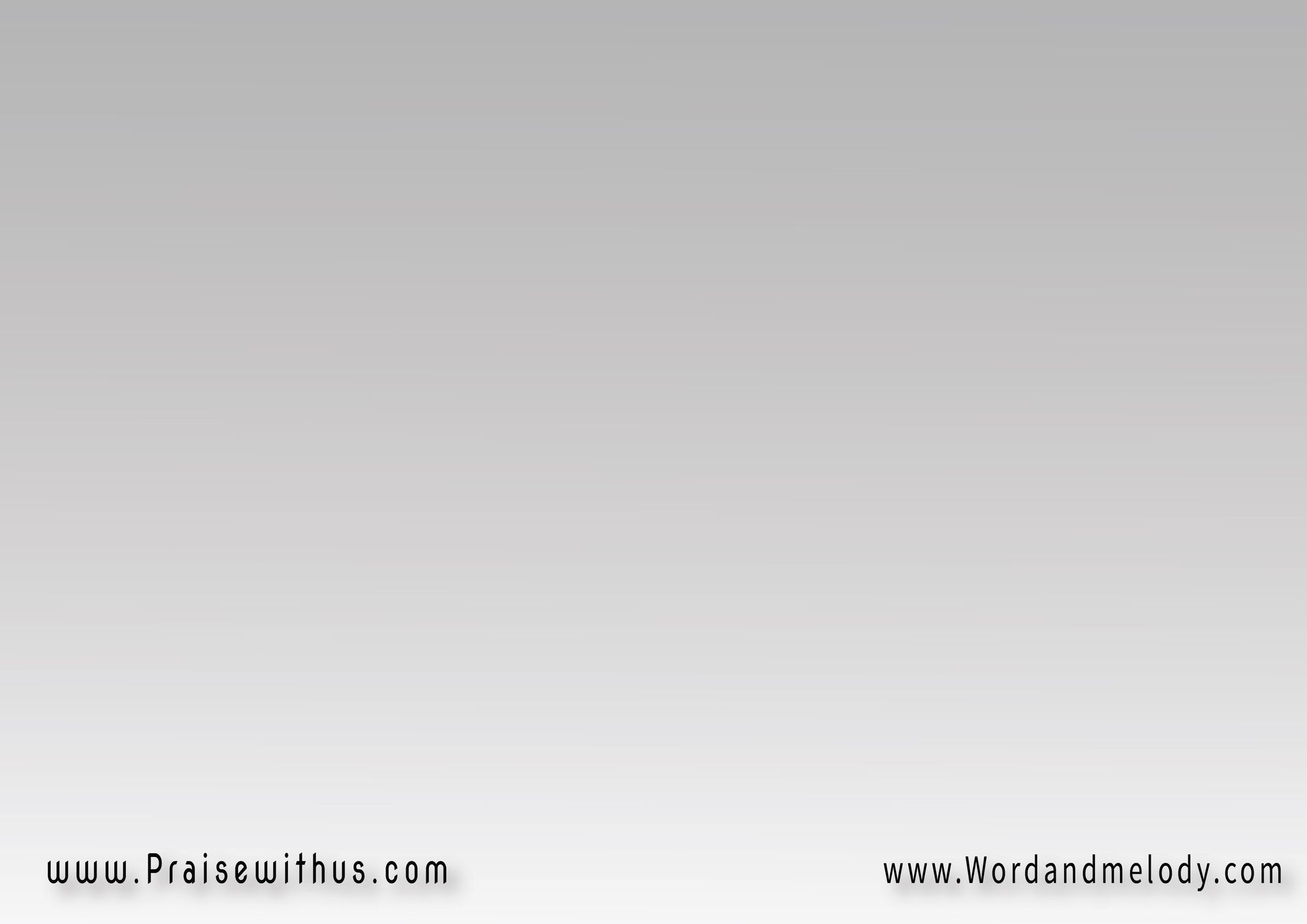 قدوس الرب الإله 
القادر على كل شيء 
القادر على كل شيء 
قدوس الرب الإله
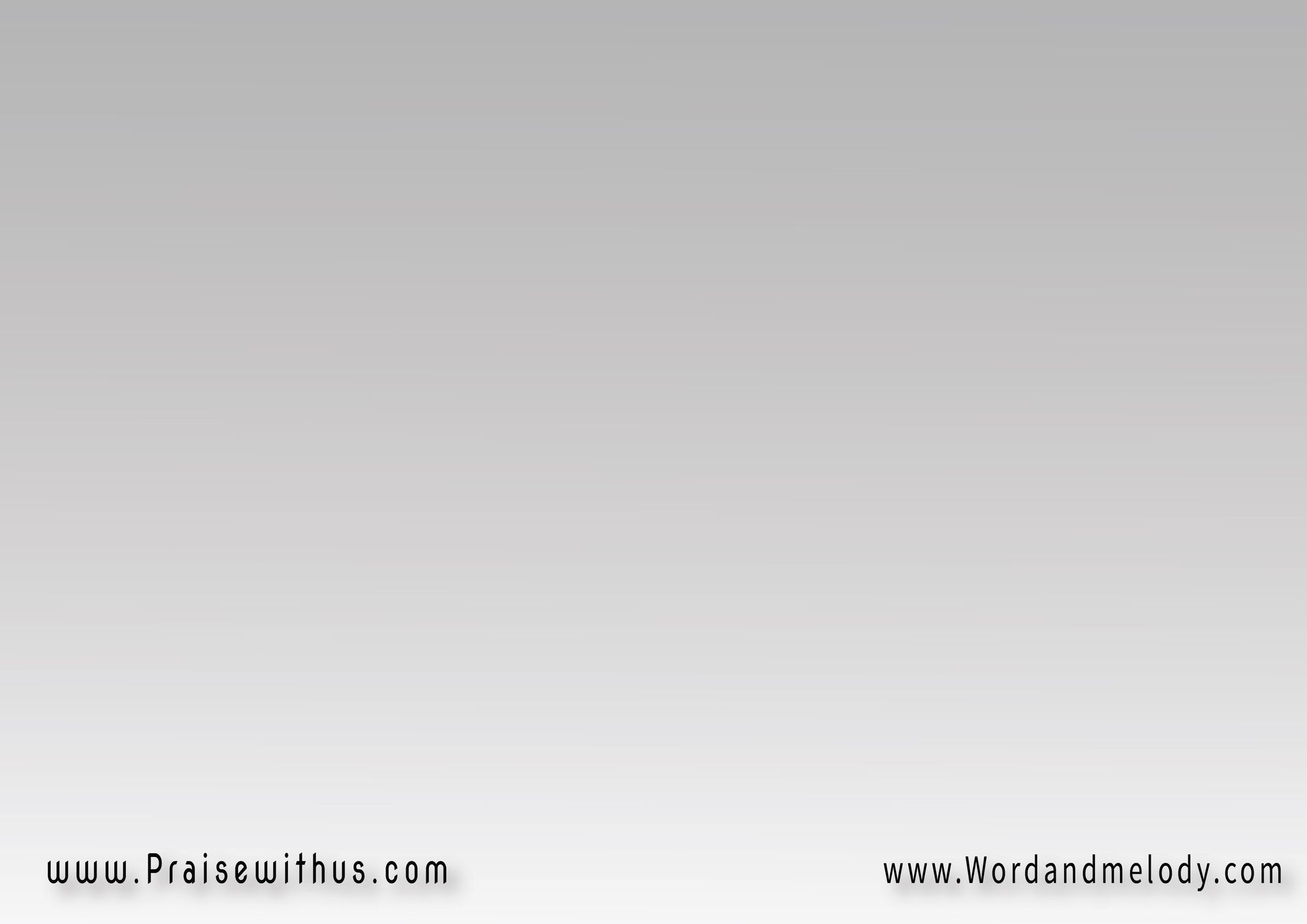 له البركة والكرامة
 له المجد والسلطان
إلى أبد الأبدين 
إلى أبد الأبدين
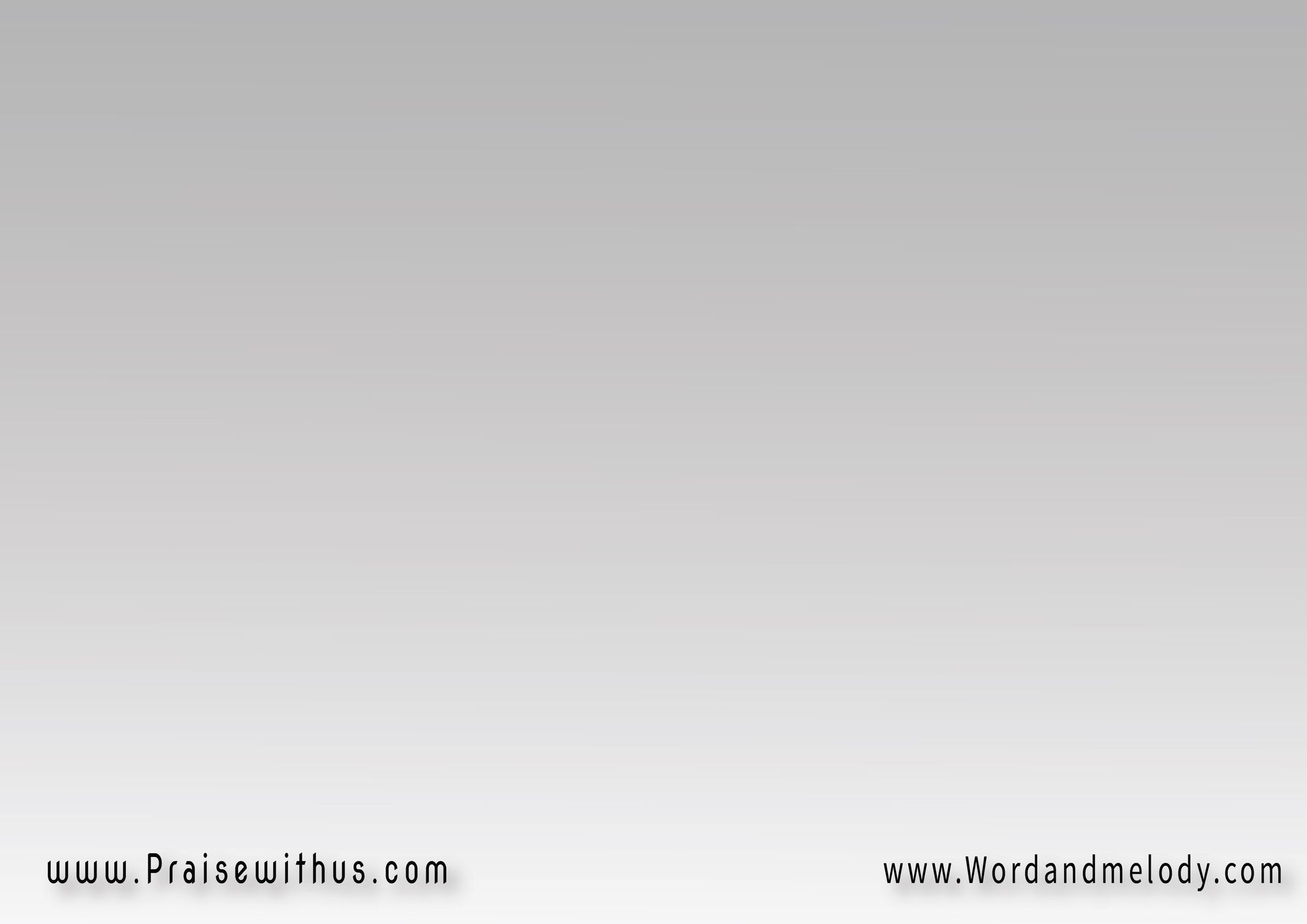 للجالس على العرش 
وللخروف
 للجالس على العرش وللخروف
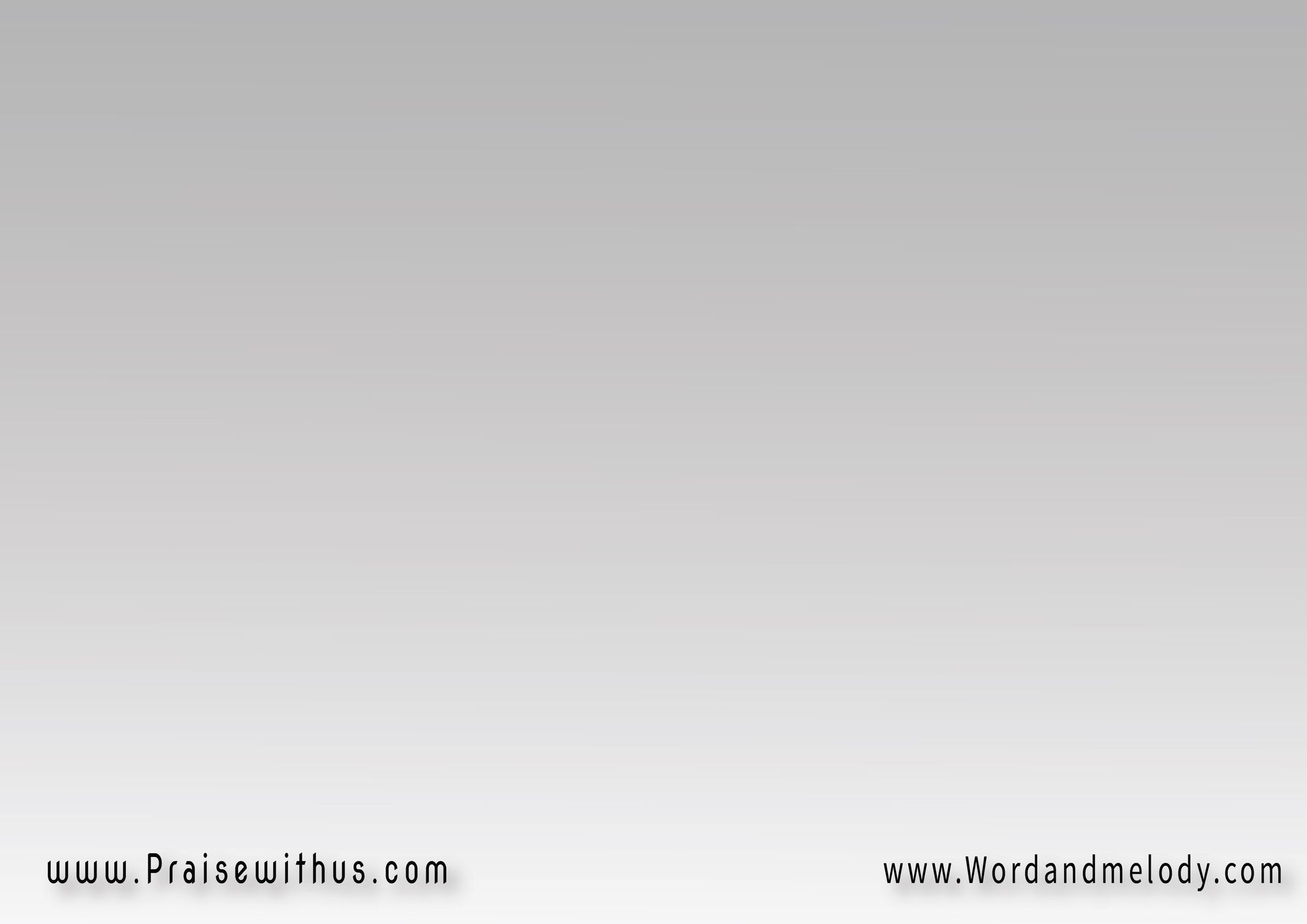 له البركة والكرامة
 له المجد والسلطان
إلى أبد الأبدين 
إلى أبد الأبدين
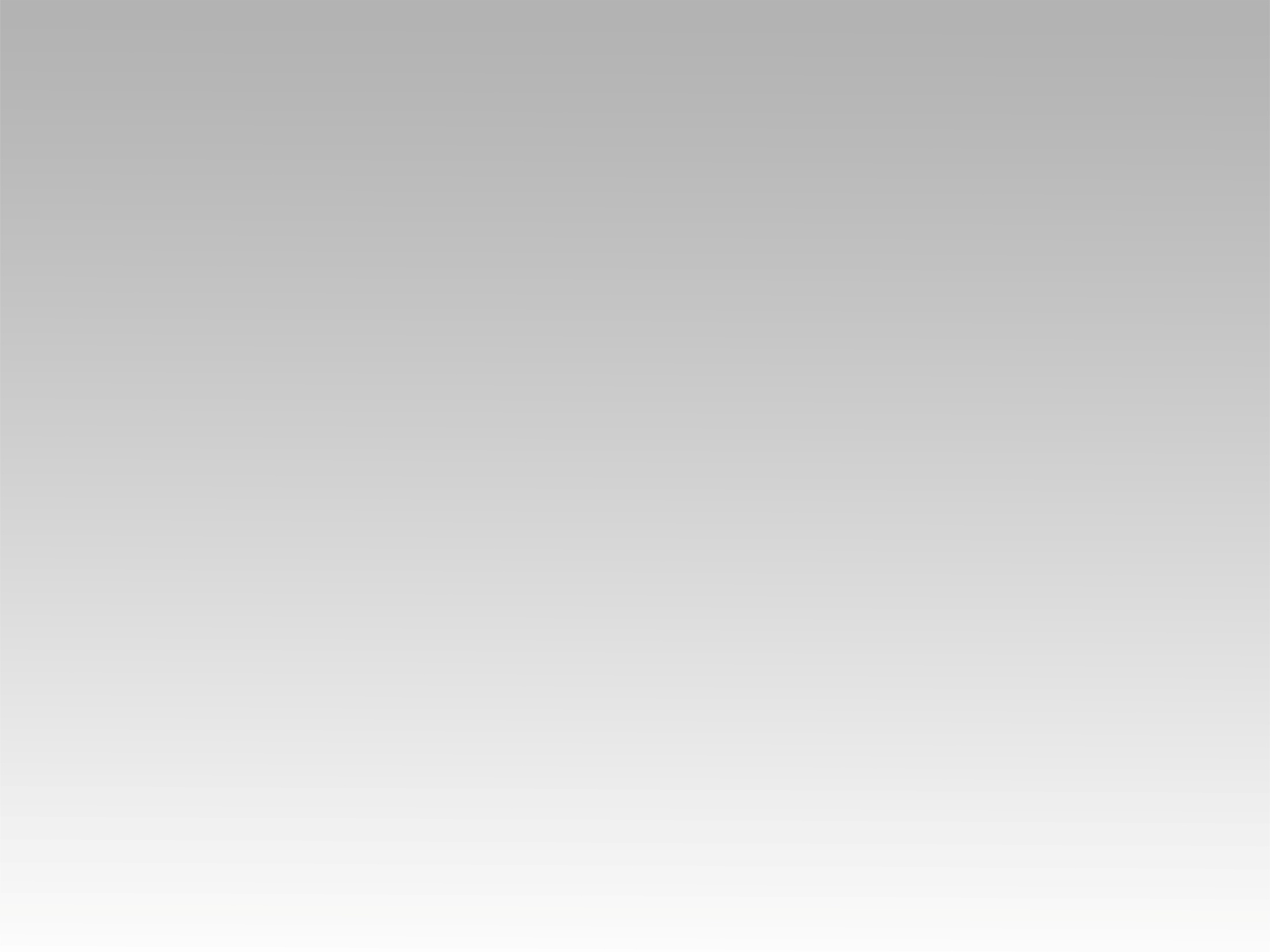 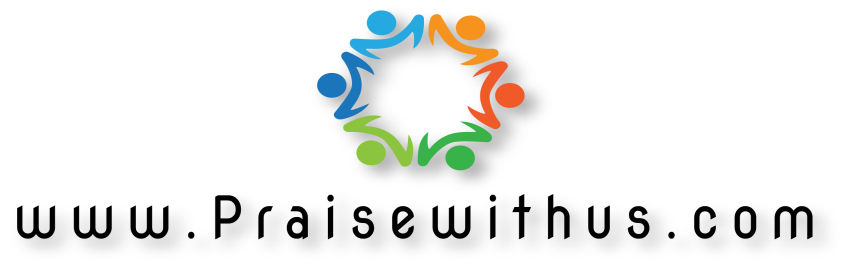